Inklua alkuun
Kontiolahden kunta
Kylmäojan ja Onttolan koulu
vahvistaa inklusiivisia toimintamalleja alkuopetuksessa
kehittää ja tukea luokanopettajan, erityisopettajan ja ohjaajien yhteistyötä inkluusion tukena
vahvuusajattelun ja positiivisen pedagogiikan hyödyntäminen inkluusion tukemisessa
sujuvoittaa tiedonkulkua nivelvaiheessa esikoulun ja 1. luokan välillä
vahvistaa yleistä tukea alkuopetuksessa
TAvoitteita
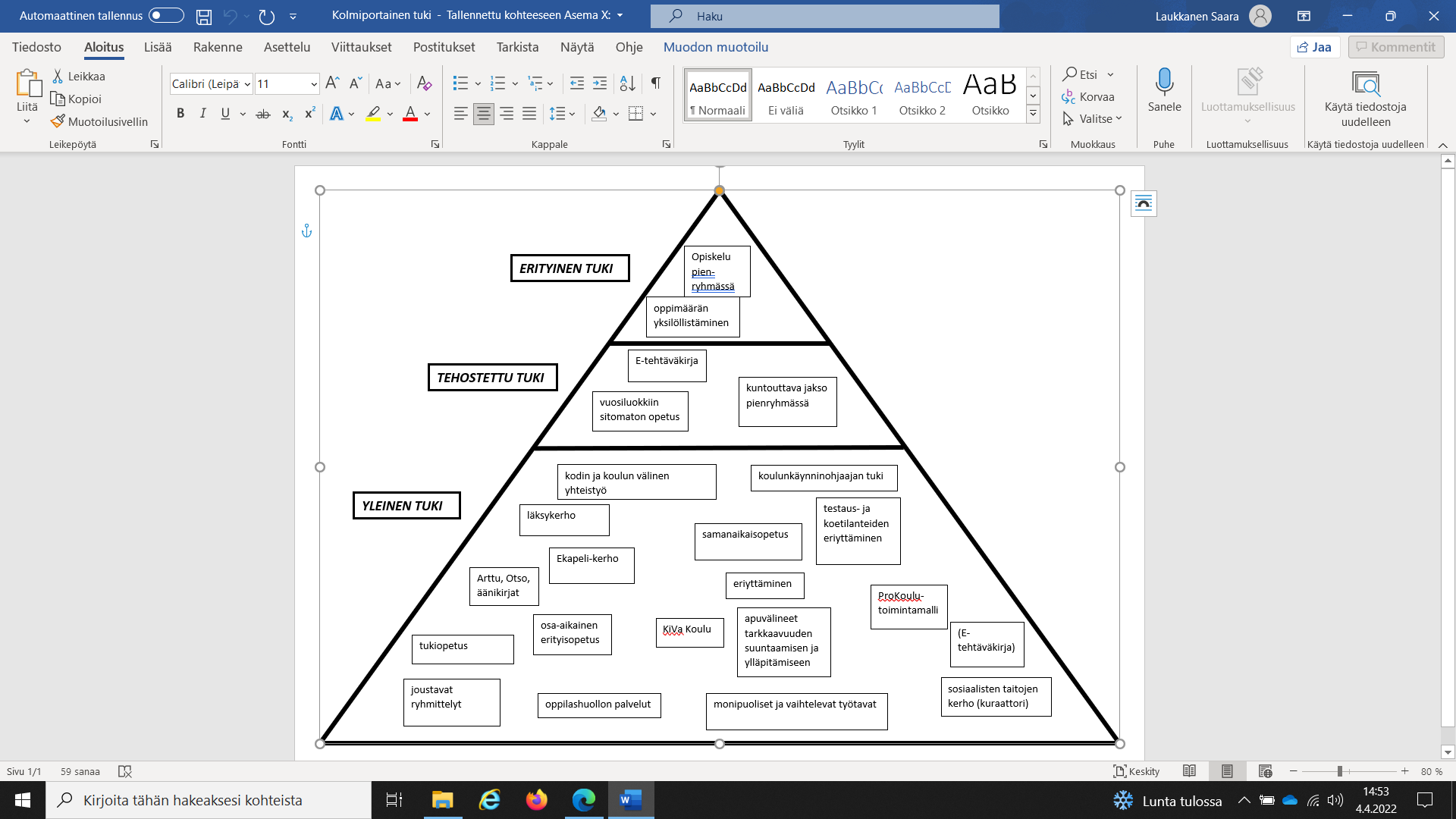 KOLMIPORTAINEN TUKI
Nivelvaiheen ja joustavan alkuopetuksen tuki inkluusiolle
Tulevan luokanopettajan ja erityisopettajan opetustuokiot eskareille sekä eskareiden havainnointi.
Tiedonsiirtopalaverit ajoissa keväällä --> tarvittavaan tukeen osataan varautua ajoissa ja mahdollisia lisätarpeita huomioida esim. oppimisympäristön muokkauksessa.
Eskareiden ja 1. ja 2. luokan joustavat opetustuokiot viikoittain --> opettajat ja tuleva opiskeluympäristö tutuksi oppilaille, koulun toimintatapoihin tutustumista, koulun toimintatapojen muokkaaminen oppilaiden tarpeisiin sopivaksi
Fokus oppilaiden yleiseen hyvinvointiin kouluarjessa: mikrotauot, rauhoittumisen keinojen opettaminen, toiminnallisen pedagogiikan tietoinen opettaminen, opetustahdin tarkistaminen ja rauhoittaminen, kirjatyöskentelyn rinnalle monipuolisia ja erilaisia opiskelutapoja tukevia pedagogisia ratkaisuja.
Aikuisten vahvuuksien käyttäminen arjessa, arkitiedon siirtäminen aikuiselta toiselle erityisesti koskien oppilaiden hyvinvointia ja mielialoja sekä kaverisuhteita.
Kodin kanssa tehtävän yhteistyön tekeminen yhdessä kollegan kanssa positiivisen pedagogiikan perusteita hyödyntäen.
Oppilaiden kuuntelemiselle järjestetään aikaa yhteisvoimin.
Inklua alkuun hanke- miten se sitten arjessa näkyy?
Keskiössä oppilaiden hyvinvointi ja kouluviihtyvyys sekä koko luokan yleisen tuen vahvistaminen siten, että inkluusio on oikeasti mahdollista ja mielekästä.
Koulutusten, kollegiaalisten keskustelujen ja omalla koululla käytyjen keskustelujen ja kehittämisen ja kokeilun tuloksena hankkeen aikana tapahtunutta.